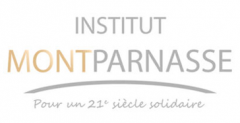 COMMENT FAIRE OU REFAIRE SOCIÉTÉ ?
LES DÉFIS DU MODÈLE MUTUALISTE  DANS UNE SOCIÉTÉ EN CRISE
Intervenants:


Laurent Berger, Secrétaire général de la CFDT

Thierry Beaudet, Président de la mutualité Française

Vincent Grimault, Animateur, journaliste à alternatives Économiques
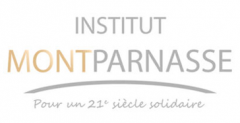 COMMENT FAIRE OU REFAIRE SOCIÉTÉ ?
LES DÉFIS DU MODÈLE MUTUALISTE  DANS UNE SOCIÉTÉ EN CRISE
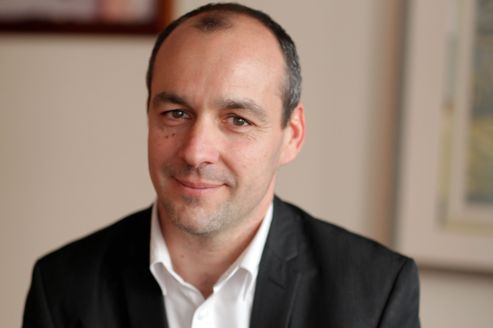 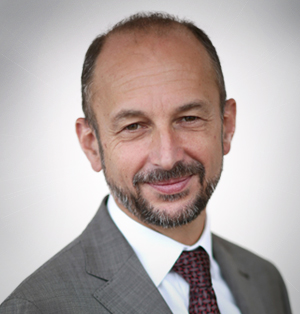 Laurent Berger, 
Secrétaire général de la CFDT
Thierry Beaudet, 
Président de la mutualité Française